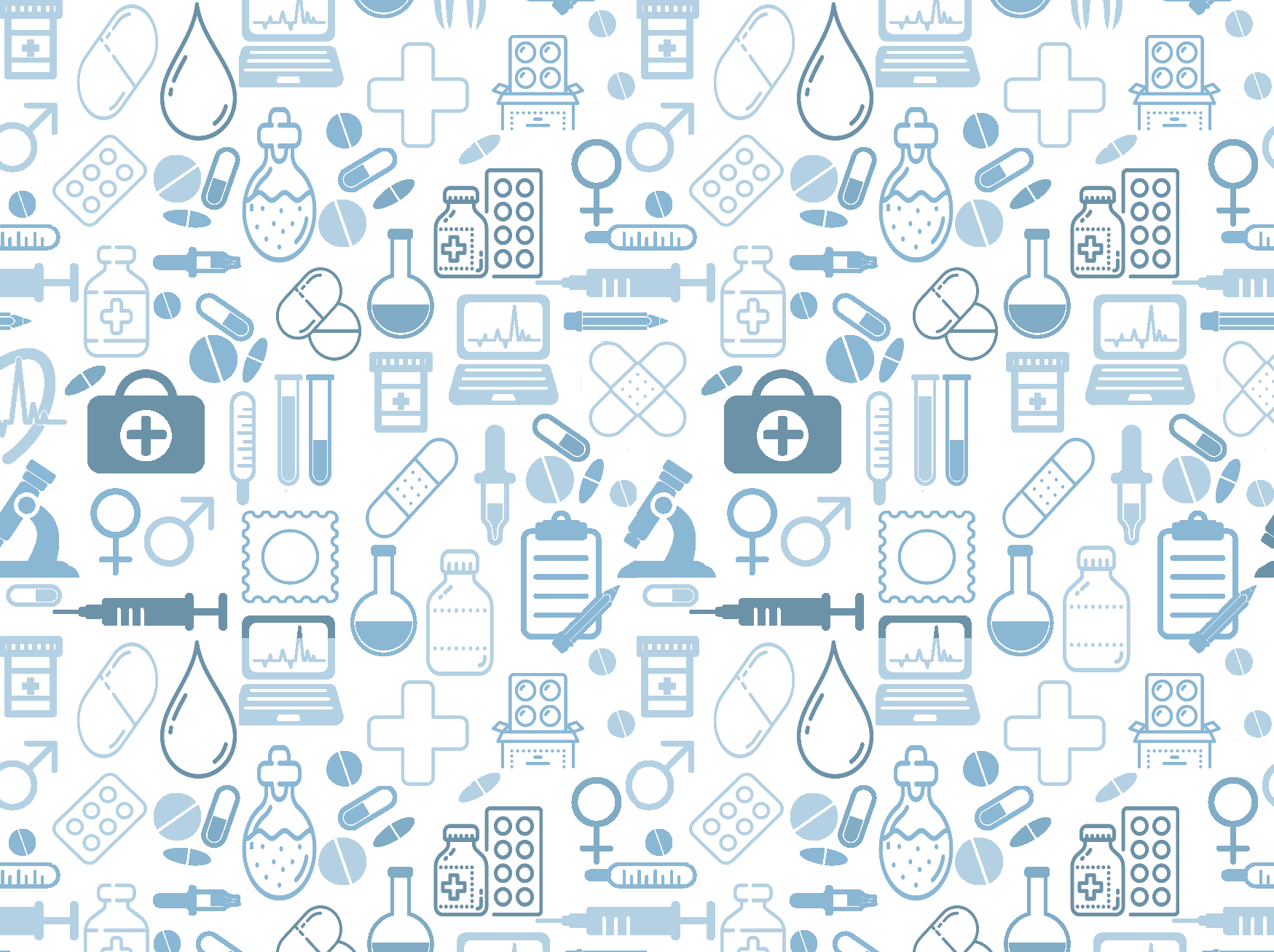 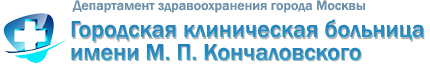 ПАМЯТКА
организация работы медицинского
учреждения в ИС «Мониторинг движения 
лекарственных препаратов»
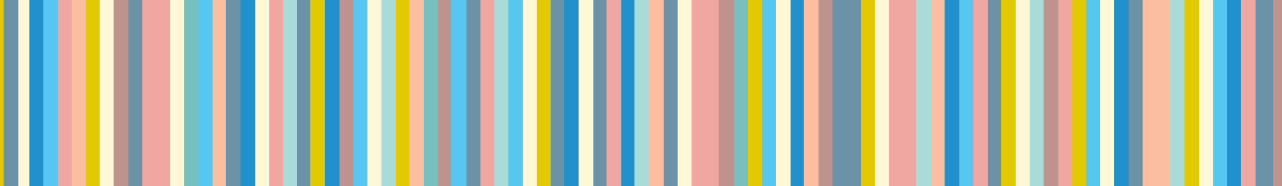 1. Подготовка медицинской организации к работе в ИС «МДЛП»
1.1. Создать рабочую группу, обозначить приказом ответственных лиц за организационные и технические вопросы и их обязанности. 
1.2. Ознакомиться с нормативными документами и материалами эксперимента: 
на сайте ЦРПТ http://честныйзнак.рф - Бизнесу - Внедрение маркировки
на сайте Росздравнадзора:   http://www.roszdravnadzor.ru - Система маркировки лекарственных препаратов
1.3. Заказать и получить электронную подпись в аккредитованных  удостоверяющих центрах. Для регистрации и работы в системе необходима квалифицированная электронная подпись, выданная на руководителя организации и лиц, имеющих право подписи в приходных, расходных товарных накладных. При регистрация осуществляется проверка ФИО руководителя и ИНН на соответствие с ЕГРЮЛ! 
Перечень аккредитованных удостоверяющих центров можно найти по адресу:  https://minsvyaz.ru/ru/activity/govservices/2
1.4.  Иметь лицензию на фармацевтическую/медицинскую деятельность.
Проверить сведения о лицензиях на фармацевтическую/медицинскую деятельность можно в Едином реестре лицензий в том числе лицензий, выданных органами государственной власти субъектов Российской Федерации в соответствии с переданным полномочием по лицензированию отдельных видов деятельности на сайте Росздравнадзора по адресу: http://www.roszdravnadzor.ru/services/licenses
1.5. Изучить схемы работы с ИС МДЛП 
(размещены на http://честныйзнак.рф - Бизнесу - Внедрение маркировки - Документы)
1.6. Определиться со способом передачи данных в ИС МДЛП
Личный кабинет в ИС МДЛП https://mdlp.crpt.ru 
Передача данных с помощью аппаратно-программного интерфейса (API)
https://честныйзнак.рф/business/projects/21/#29@for_developers - Регламент подключения к API и рекомендуемый алгоритм освоения интеграции с МДЛП через предоставляемый API 
1.7. Определиться с программным продуктом для учета лекарственных препаратов 
1.8. Подготовить рабочее место сотрудника аптеки
Компьютер
Сканер для считывания двухмерного штрих-кода
Квалифицированная электронная подпись
ПО, обеспечивающее работу с электронной подписью
2. Регистрация в ИС МДЛП
1. Установить на рабочем месте сертификат ключа ЭЦП, программы, обеспечивающие работу с электронной подписью и защиту информации.
2. Пройти проверку настройки ЭЦП и  программ, обеспечивающих защиту информации на информационном https://mdlp.crpt.ru 
3. Заполнить заявление на информационном ресурсе https://mdlp.crpt.ru 
Заявление появится автоматически при первом входе в «Личный кабинет».
4. Получить подтверждение о регистрации, логин и пароль
Получение ЛП, выдача его в отделение
Организовать закупку ЛП
Получить ЛП на склад
Заполнить реквизиты товарной накладной в учетной системе
Получить документы на ЛП в ИС МДЛП
ЕСТЬ входящий документ  ИС МДЛП
НЕТ входящего документа  ИС МДЛП
Отсканировать ШК ЛП
Не успешное завершение операции
Зарегистрировать в ИС МДЛП документ приема ЛП
Получить документ -подтверждение от поставщика об отгрузке
Успешное завершение операции
Отработать требование на выдачу ЛП в учетной системе
Решить вопрос возврата с поставщиком
Зарегистрировать в ИС МДЛП документ о выдаче ЛП для оказания медицинской помощи
Получение товара (инструкция сотрудника)
Действия аптеки учреждения в МИС
Автоматическая передача/получение информации в\из ИС МДЛП
Найти договор
Сформировать приходный ордер: 
приходный документ (номер, дата документа) 
со спецификацией (номенклатура)
Получение документа из ИС МДЛП
Перейти в раздел «Журнал взаимодействия с ИС Маркировка«. Проверить наличие документа в ИС МДЛП
ЕСТЬ документ
НЕТ документа
Заполнить приходный документ в разделе документов ИС МДЛП, спецификацию, отсканировать ШК
Регистрация в ИС МДЛП 
документа о приеме
принять документ ИС МДЛП в учет
Получение квитанции о регистрации документа
Передача уведомления в ИС МДЛП о приеме
получить от поставщика подтверждение об отгрузке товара
Получение в ИС МДЛП подтверждения данных об отгрузке от продавца
данные подтверждены
данные не подтверждены
Запрос на получение sGTIN 
Запрос на расформирование упаковки
вернуть товар поставщику
расформировать до вторичной упаковки
Отработать документ в учете
Выдача товара в отделения
Действия аптеки учреждения в МИС
Автоматическая передача/получение информации в\из ИС МДЛП
Расходный ордер 
(указать отделение для выдачи ЛП)
Регистрация документа о выдаче ЛП для оказания медицинской помощи
Отсканировать штрих код sGTIN
(автоматическое формирование спецификации)
Получение квитанции о регистрации документа
Успешно завершено
Не успешно завершено
Отработать документ в учете
Вернуть товар поставщику
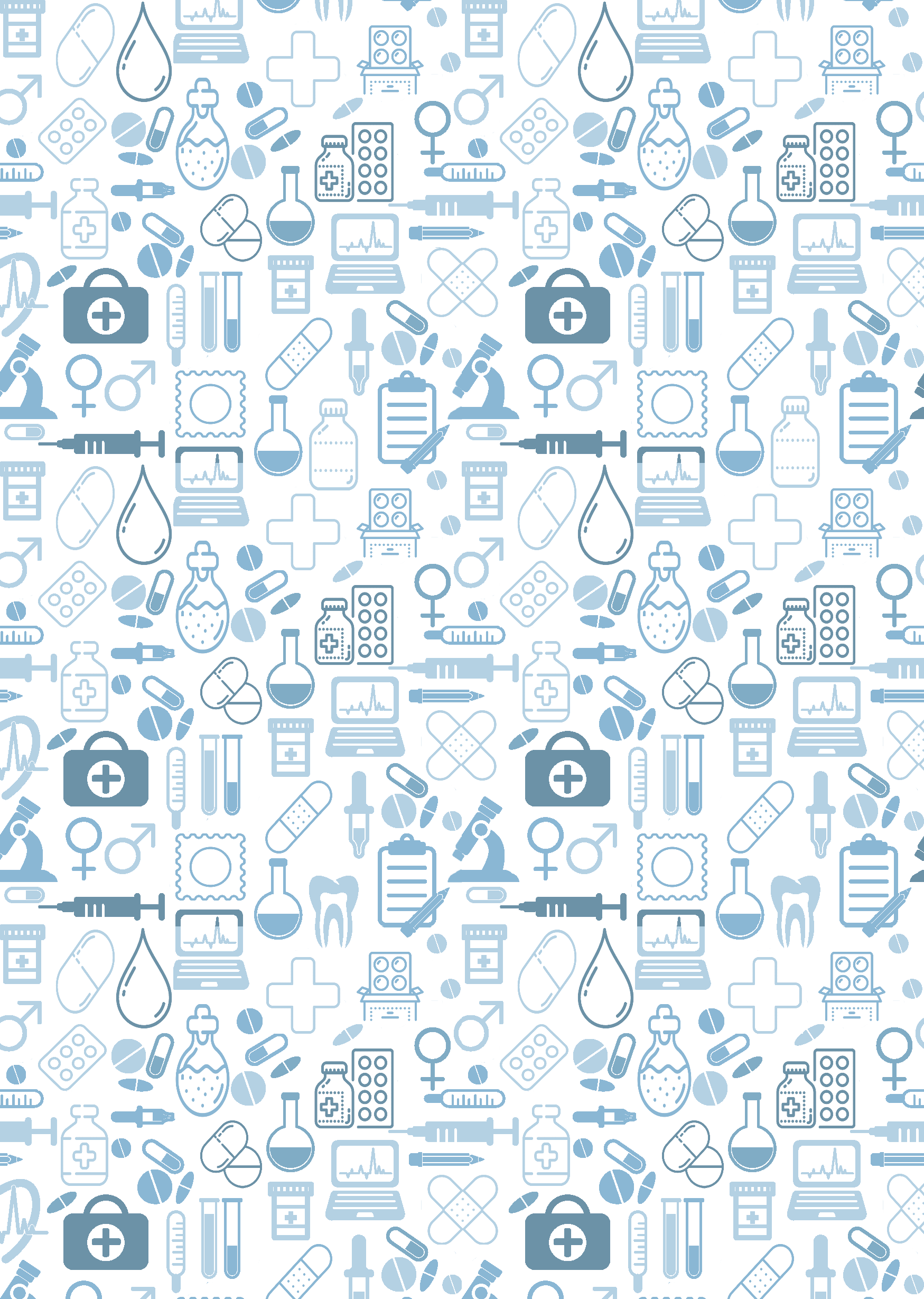 Контакты 
Центр компетенции по взаимодействию с лечебными учреждениями:
Борщевская Наталья Алексеевна
BorschevskayaNA@zdrav.mos.ru

Сайт: http://gb3zelao.ru Меню СпециалистыРаздел Маркировка лекарственных средств
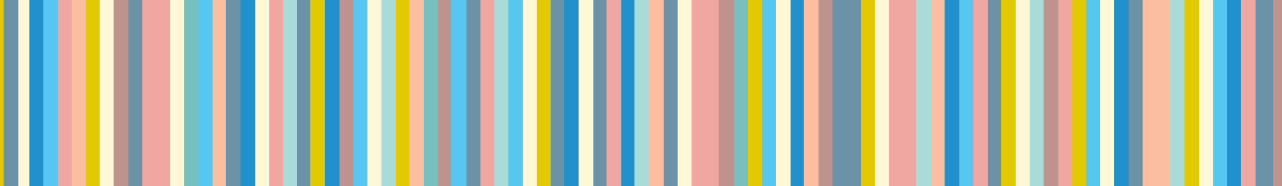 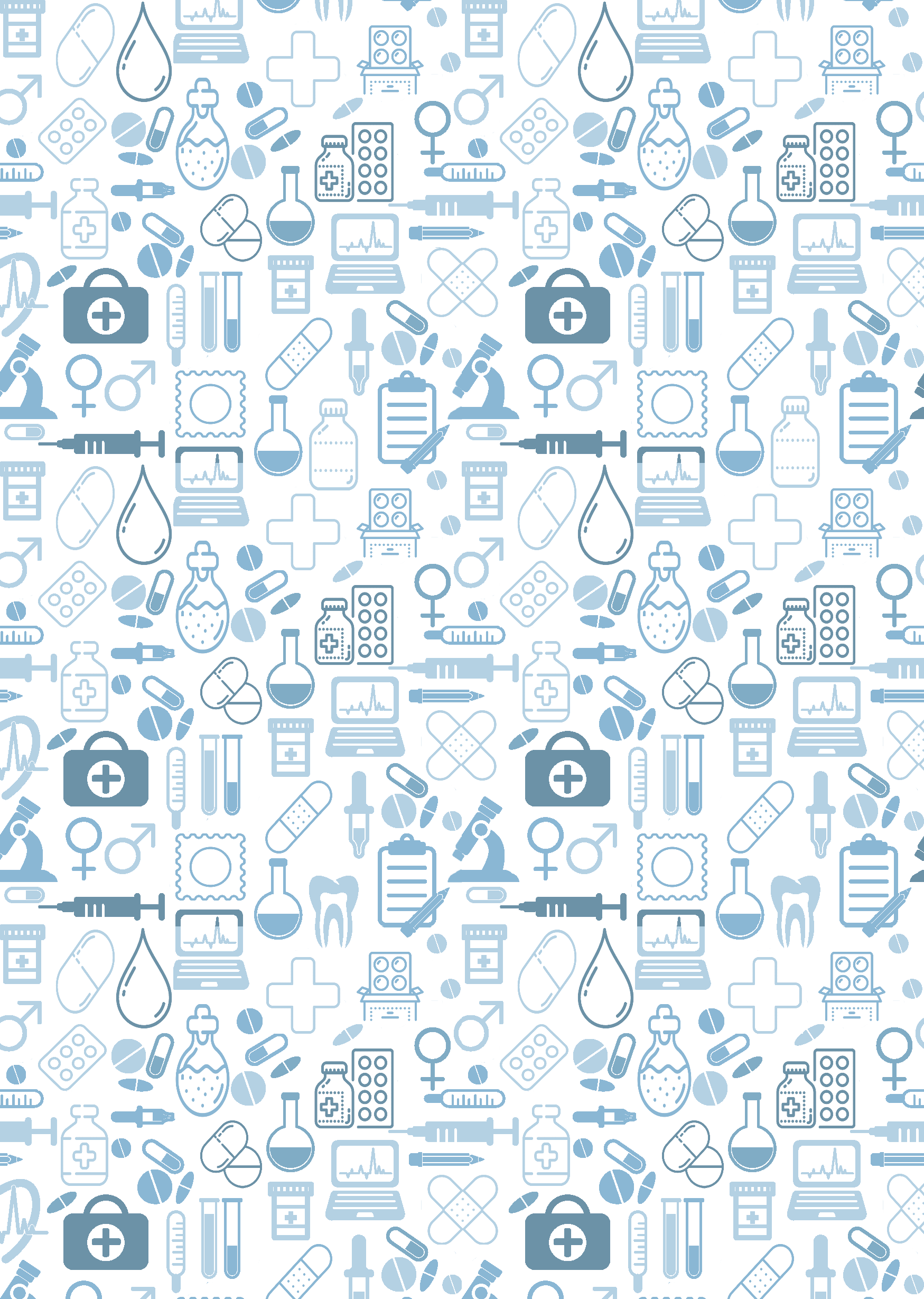 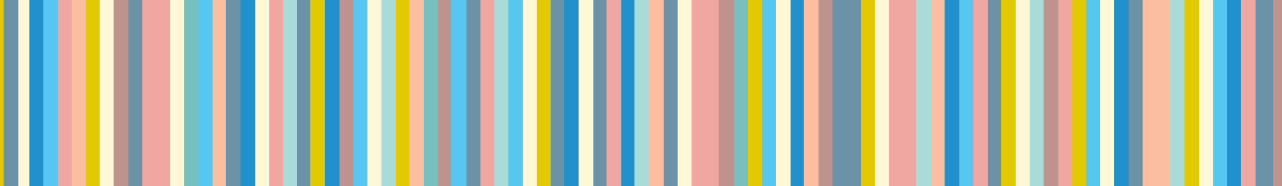 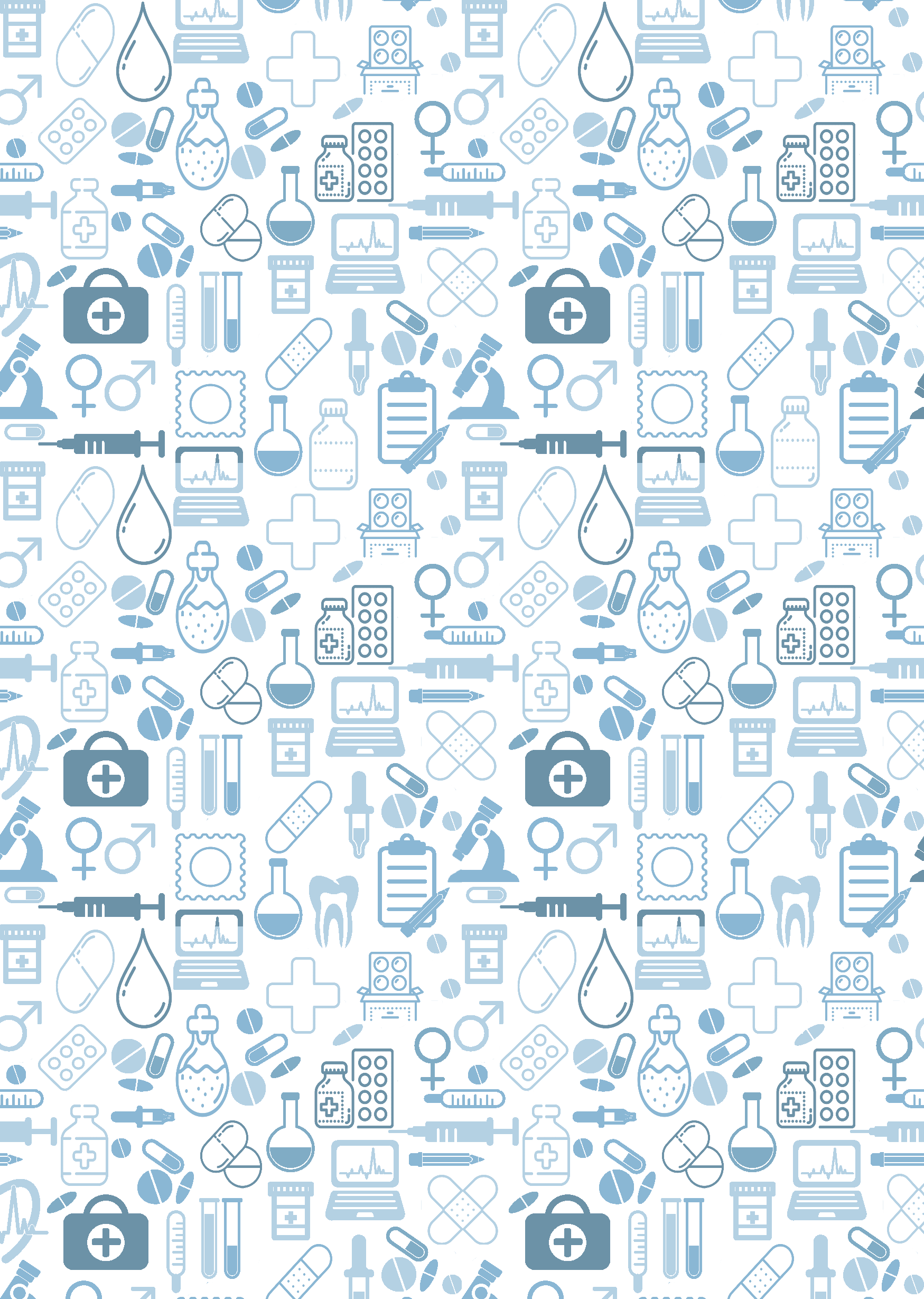 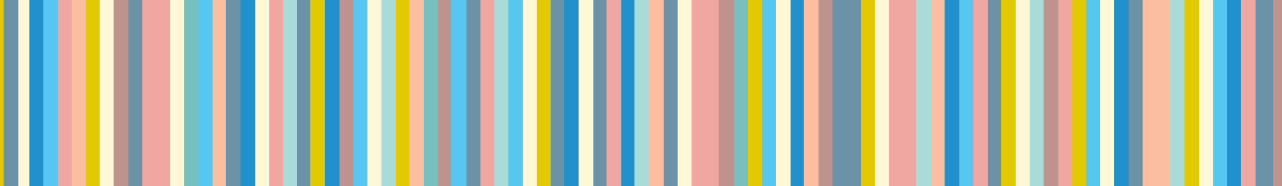